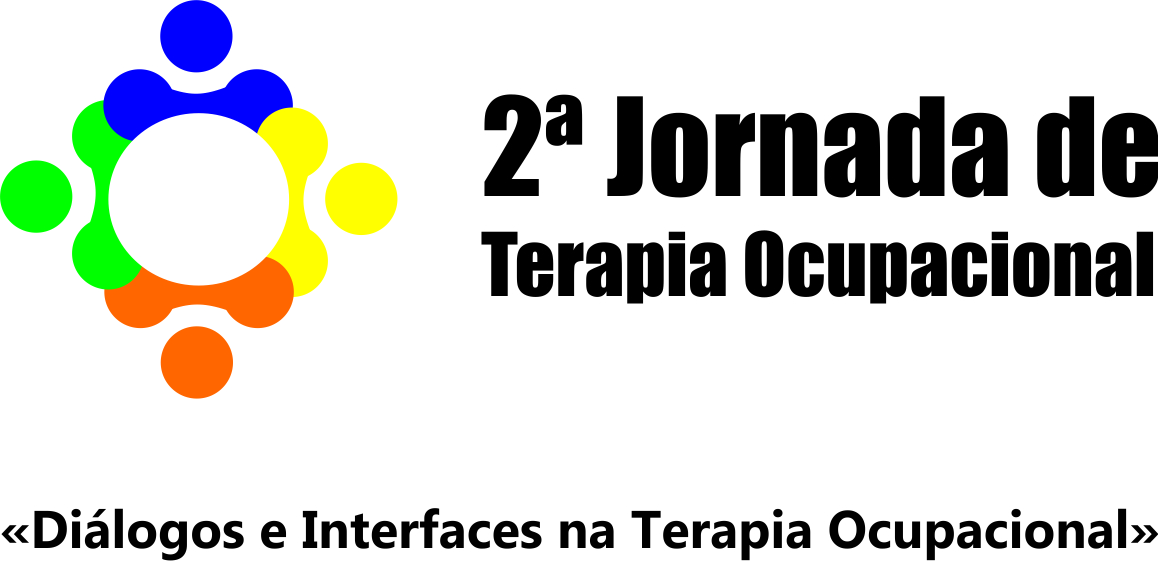 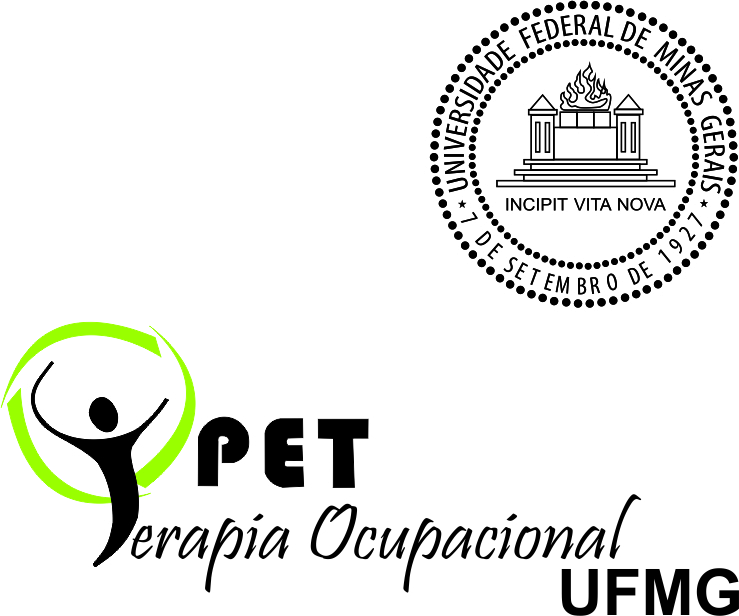 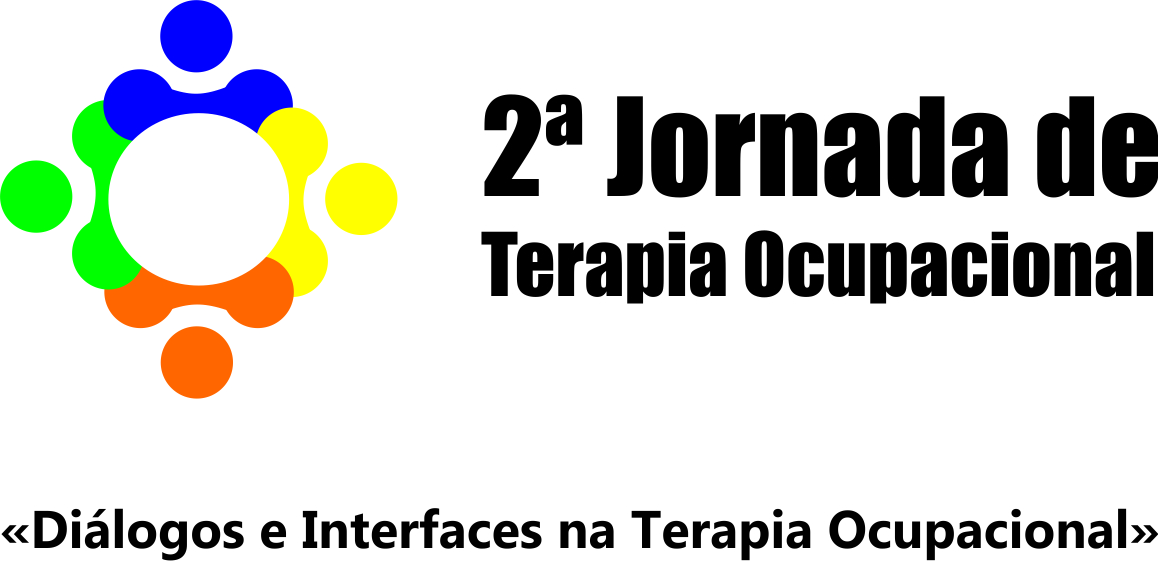 TÍTULO DO TRABALHO
SOBRENOME , NOME1;  SOBRENOME, NOME2
1Identificação pessoal, Identificação institucional, email@ xxx.com.br;
²Identificação pessoal, Identificação institucional, email@ xxx.com.br.
INTRODUÇÃO 

O pôster deverá conter informações referentes ao artigo apresentado ao Jornada para avaliação.
As informações apresentadas no pôster devem ser concisas e claras.
Este modelo já se encontra na formatação sugerida.
Será obrigatória a presença de um dos autores no horário de apresentação do pôster.
MÉTODOS

exemplo, exemplo, exemplo, exemplo,
exemplo, exemplo, exemplo, exemplo,
exemplo, exemplo, exemplo, exemplo,
exemplo, exemplo, exemplo, exemplo,
RESULTADOS E DISCUSSÃO

exemplo, exemplo, exemplo, exemplo,
exemplo, exemplo, exemplo, exemplo,
exemplo, exemplo, exemplo, exemplo,
exemplo, exemplo, exemplo, exemplo,
OBJETIVO
exemplo, exemplo, exemplo, exemplo,
exemplo, exemplo, exemplo, exemplo,
exemplo, exemplo, exemplo, exemplo,
exemplo, exemplo, exemplo, exemplo,
CONCLUSÃO
exemplo, exemplo, exemplo, exemplo,
exemplo, exemplo, exemplo, exemplo,
exemplo, exemplo, exemplo, exemplo,
exemplo, exemplo, exemplo, exemplo,
Agradecimentos, identificação da instituição financiadora
REFERÊNCIAS
Ex: SOBRENOME, PRENOME; SOBRENOME, PRENOME abreviado  abreviado  Título: subtítulo (se houver). Nome do periódico, Local de publicação, volume, número ou fascículo, paginação, data de publicação do periódico.
Listar as referências citadas no texto de acordo com as normas da ABNT NBR 6023. Sugere-se a utilização de, no máximo, 5 referências no pôster.
ASSOCIAÇÃO BRASILEIRA DE NORMAS TÉCNICAS. NBR 15437 : Informação e documentação:  Pôsteres técnicos e científicos: apresentação. Rio de Janeiro, 2006.